Foss, OklahomaSeptember 24, 2022
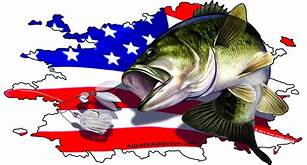 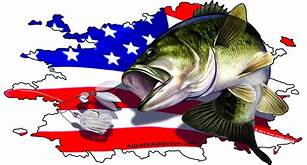 TEAM			# OF FISH		BIG BASS		WEIGHT			POINTS
L. LANKFORD/M. LANKFORD		5		4.61		19.74			71.74
S. LEAF/C. YOUNG		5		4.54		19.35			70.35
G. GREEN/M. REEVES		5		4.27		18.74			68.74
C. LAVELLE			5		DNW		16.00			65.00
J. MARTINEZ/M. ELKINS		4		4.03		13.18			60.18
M. MICHELSON/T. MICHELSON	4		5.18		13.00			60.00
T. WILLIAMSON/K.C. JOINER		2		4.85		  8.70			53.70
BOYD/J. COATS		3		3.82		  8.15			52.15
R. ARNHART/G. ARNHART		1		1.70		  1.70			44.70
K. DAVENPORT/T. DAVENPORT	0		0.00		  0.00			  1.00
R. CASTLEBERRY/J. CASTLEBERRY	0		0.00		  0.00			  1.00